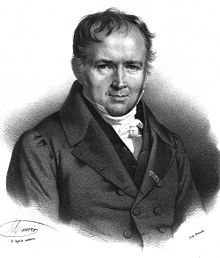 ２学年 化学基礎  授業資料 No.41  ≪陰イオンの形成≫
教科書 P ５７、５８（塩化物イオン　原子の陽性・陰性）
２年（　）組（　　）席　名前（　　　　　　　　　　　　）
■今日の流れ
Siméon Denis Poisson
シメオン　　ドニ
①：塩素の電子配置を復習しよう。
②：塩素が塩化物イオンになるまでを理解しよう。
③：陰イオンのモデルを作成し、イオン式を覚えよう。
ポアソン
(1781-1840)
フランスの数学者
地理学者、物理学者
■ 陰イオンの形成
（例）塩素のイオン形成
17Cl
電子配置図
電子殻に入る電子の数
原子名：　　　　　　　　
陽子数：　　　　　　　　
電子数：
Ｋ殻：	コ
Ｌ殻：	コ
M殻：	コ
電子が１個くっつくと
アルゴン（安定な原子）と同じ電子の配置となる！
陽子数：　　　　　　　　
電子数：　　　　　　　　
記号：
Ｋ殻：	コ
Ｌ殻：	コ
M殻：	コ
※電子の数が多いイオンを（１．　　　　　　 　）、塩素のイオンを（２．　　　　　　　　　　　　）という。
■ 原子の陽性・陰性
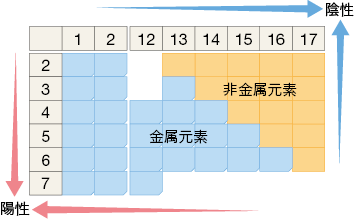 （３．　　　　　　）：原子が陽イオンになりやすい性質
（４．　　　　　　）：原子が陰イオンになりやすい性質
※金属元素は、（５．　　　）イオンになりやすく、
非金属元素は、（６．　　　）イオンになりやすい。
■ 課題１：硫化物イオン（S2-）の電子配置を確認し、 S2-の模型を作成せよ。
まず、硫黄の電子配置を確認し、硫黄原子、硫化物イオンの電子配置図を作成しよう。
（参考：教科書Ｐ４９）
S2-
S
硫化物イオン
硫黄原子
陽子数：　　　　　
電子数：
陽子数：　　　　　
電子数：
Ｋ殻：	コ
Ｌ殻：	コ
M殻：	コ
■ 課題２：イオン式を覚えよう！！
次のイオン式で示すイオンの名前を答えよ。後で小テストを行います。
ここに貼り付け
印
評価